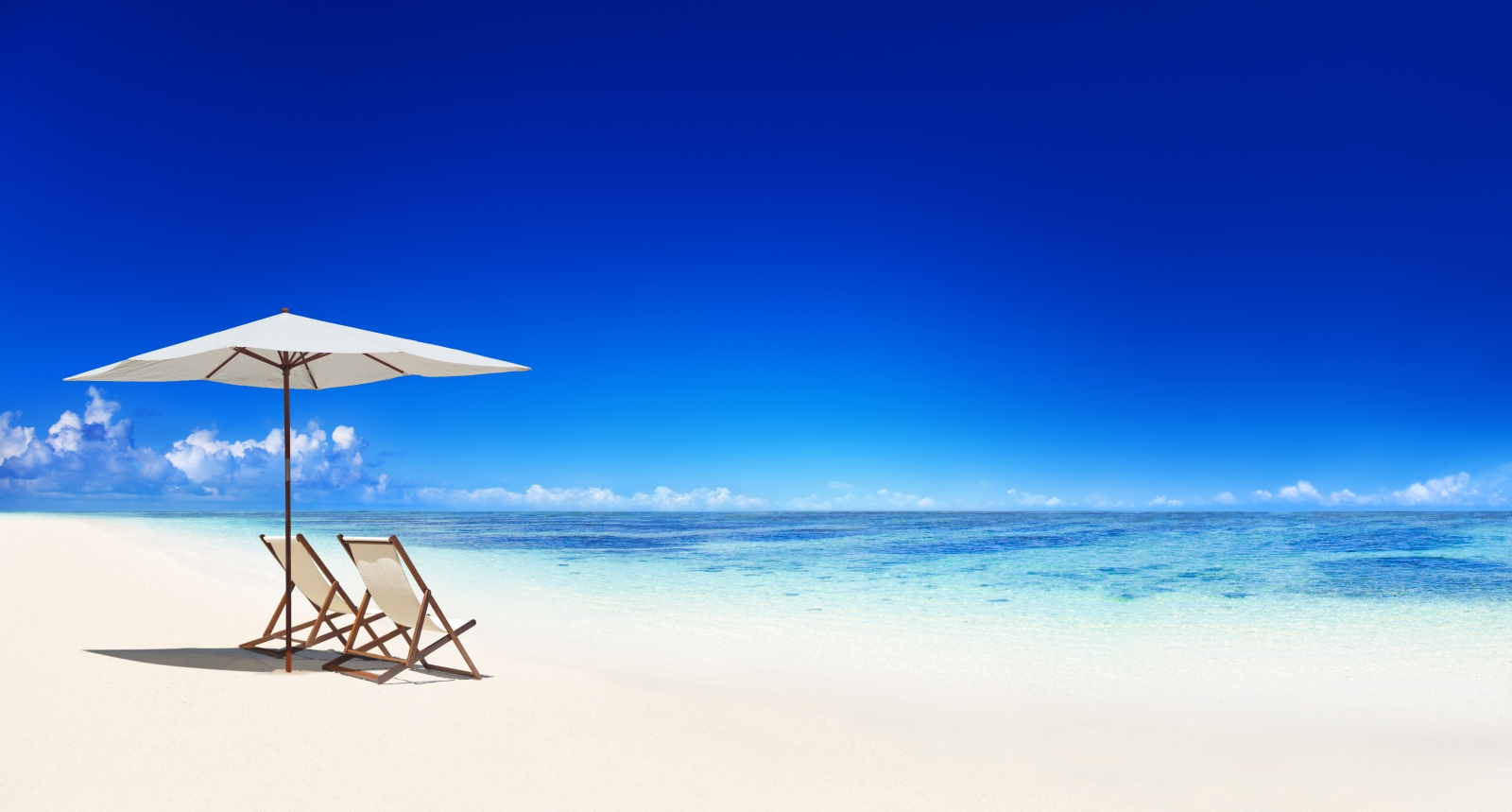 高中英语北师大版
Unit10 Lesson1 A Material World

作者：黄淳华
单位：华南师范大学
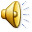 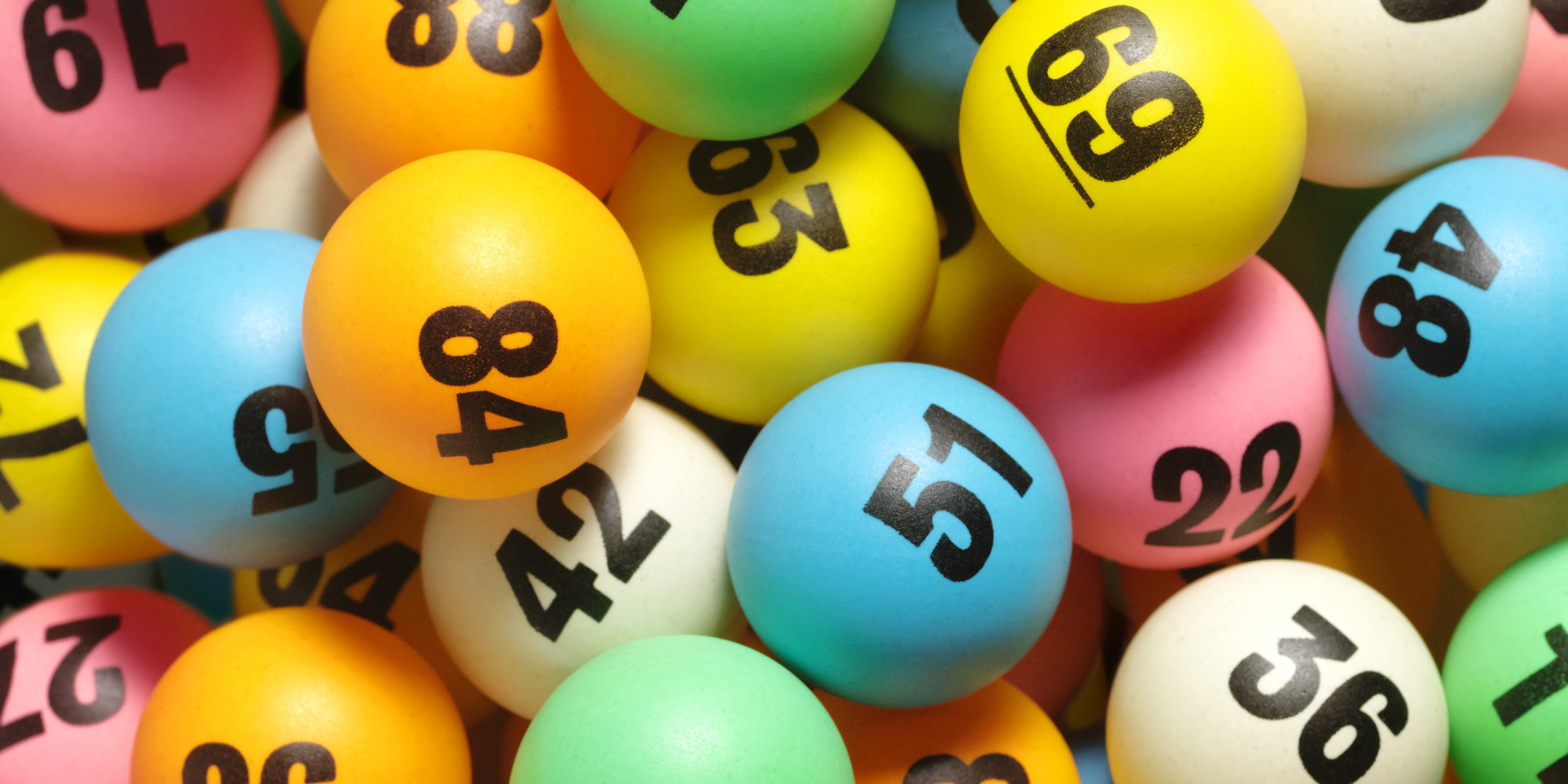 Lately,
I don’t need to do the lottery.
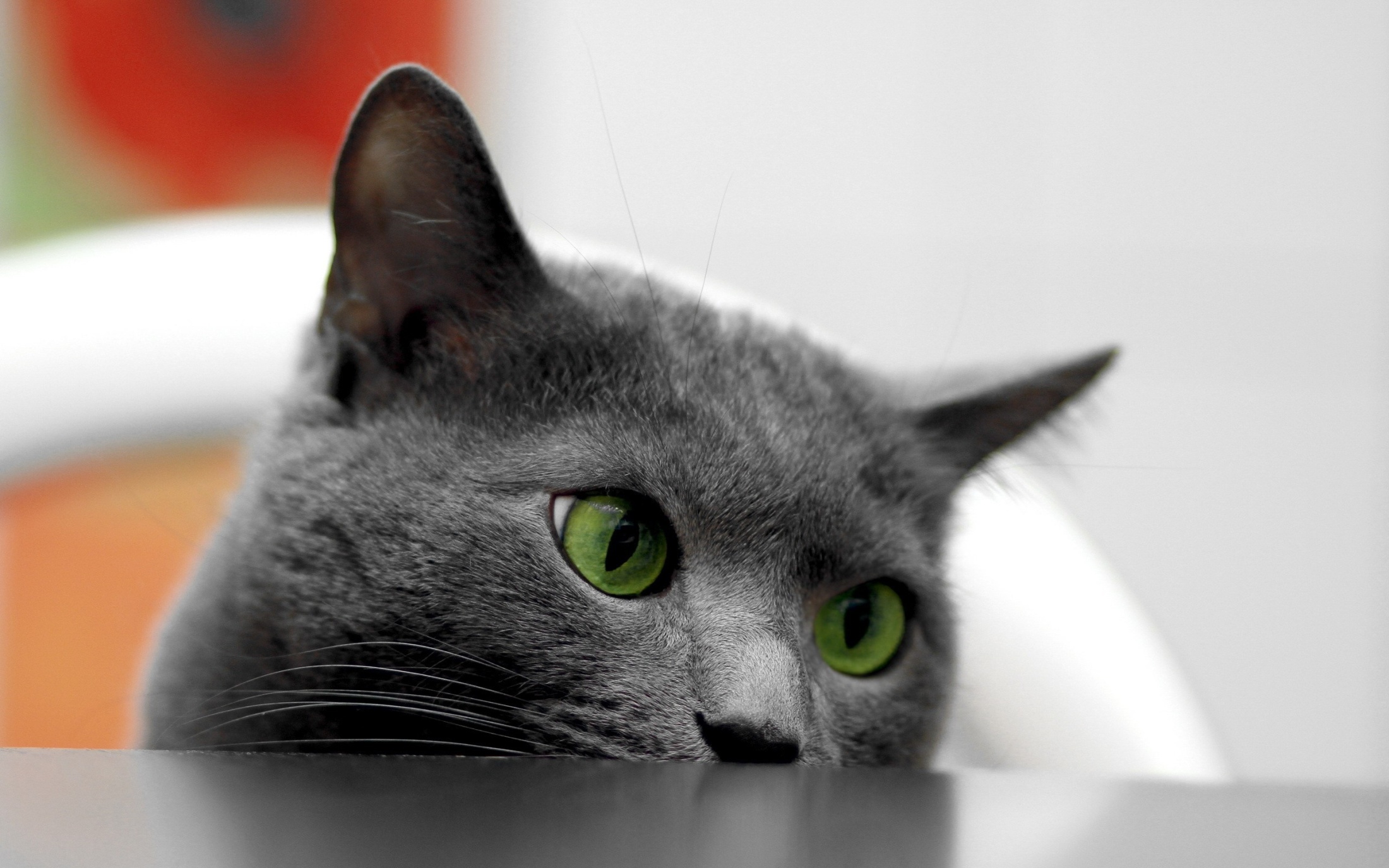 I just think about you,
that’s good enough for me.
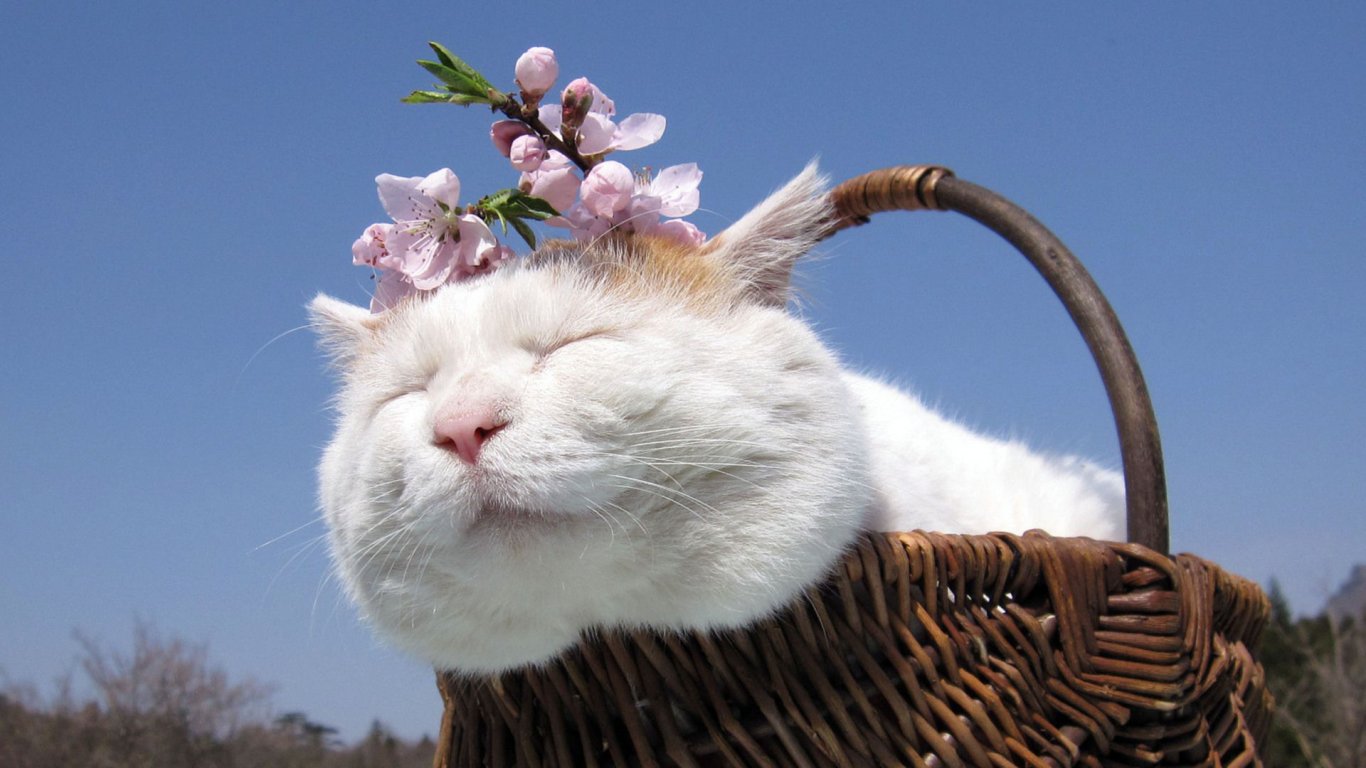 Who knew,
I would ever feel this way.
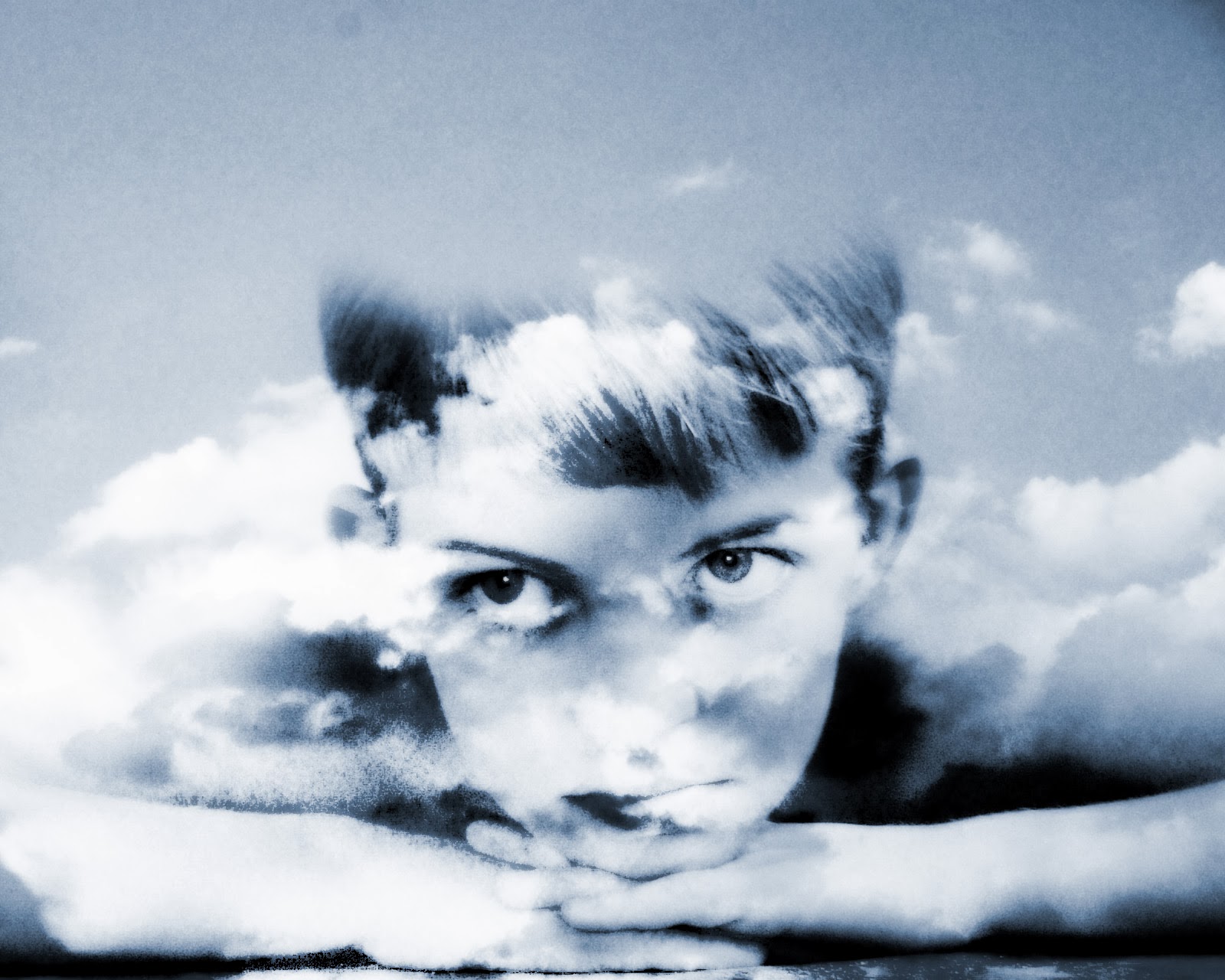 Head in clouds.
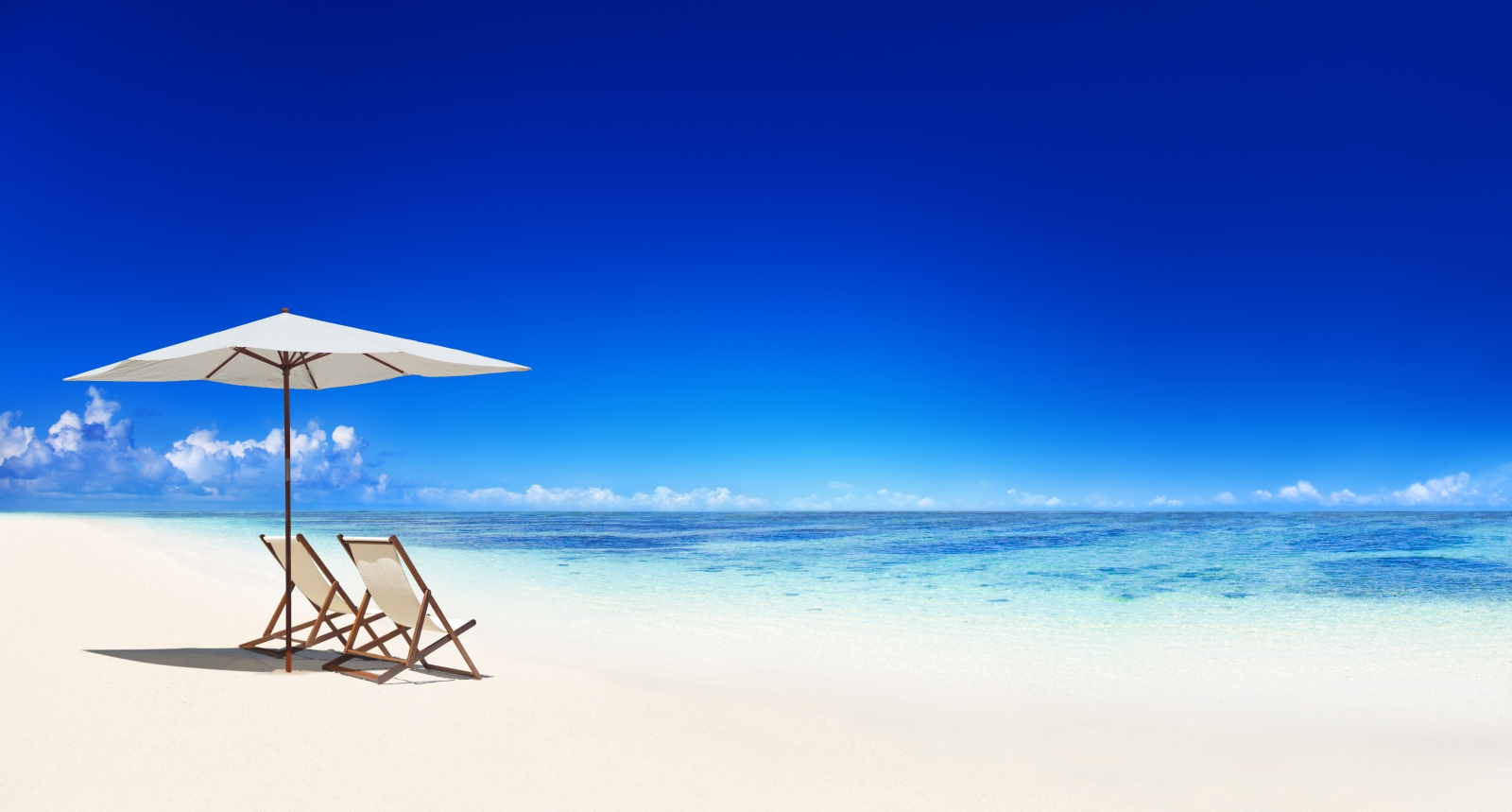 Each day a holiday.
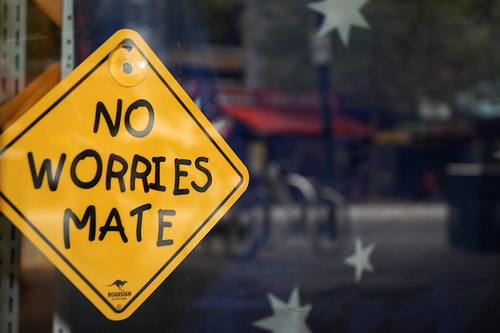 All my worries start to fade
Till they are dot.
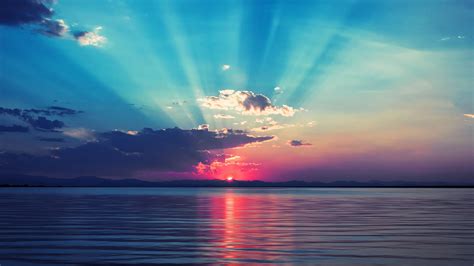 On the horizon and the sunlight,
blind these spots.
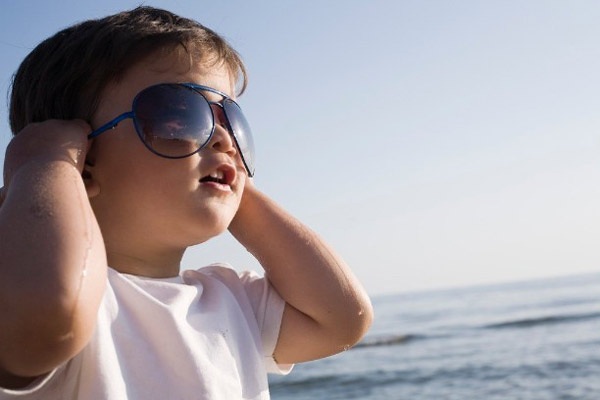 I will put on my favorite 
Shades.
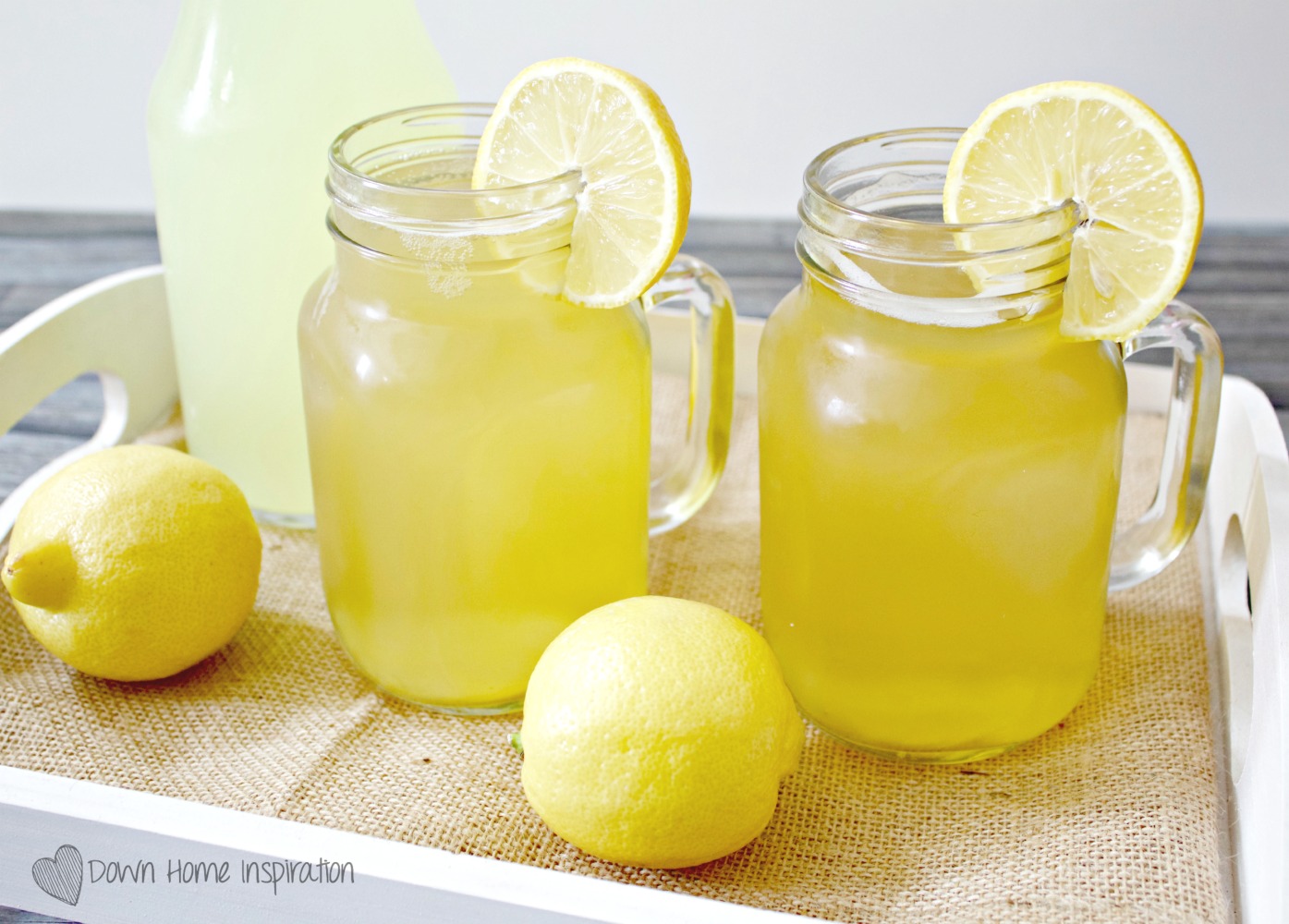 Sip a glass of lemonade.
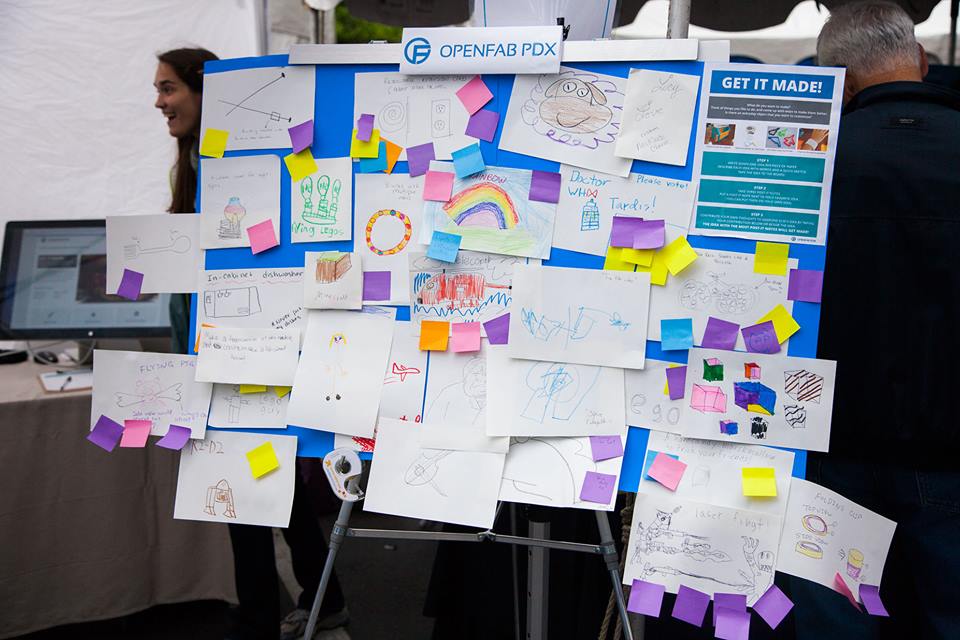 Don’t need any more,
cause I’ve already got it made.
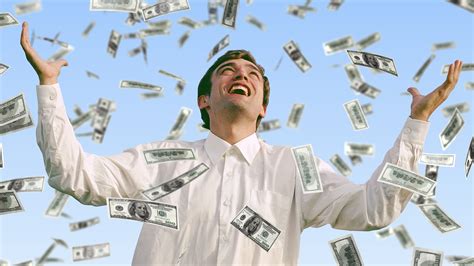 You got me feeling, 
got me feeling like a            .
millionaire
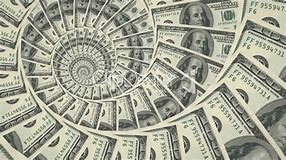 A life I aspire to.
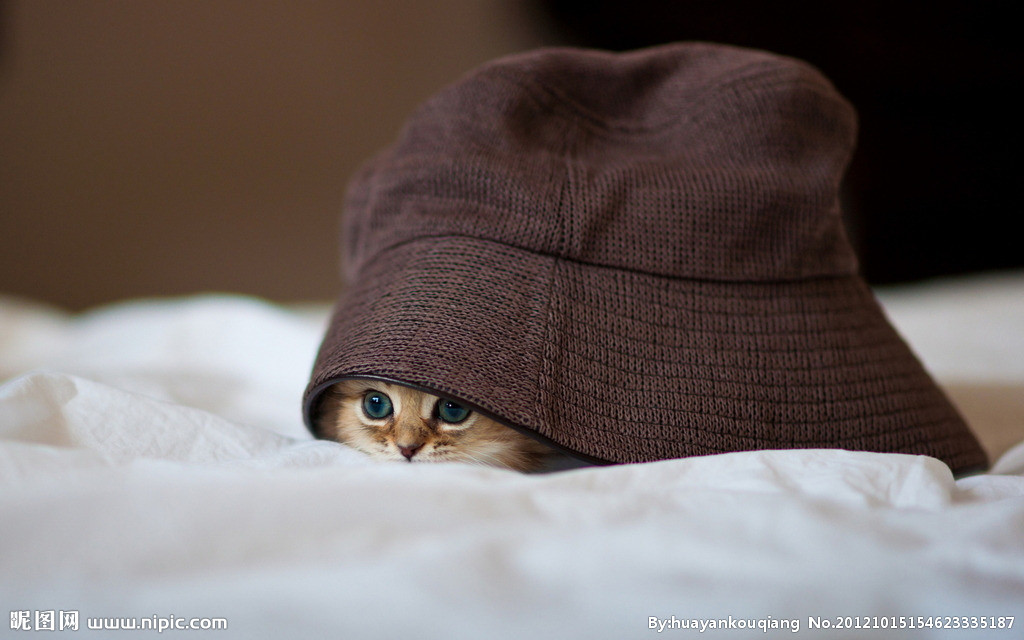 You got me thinking, 
got me thinking that 
I don’t have a care.
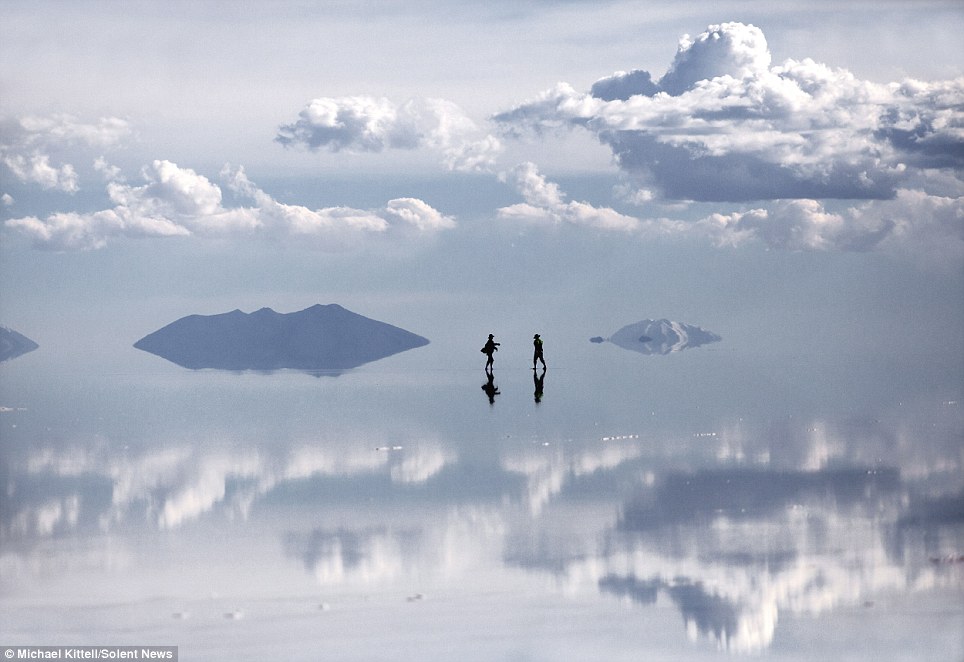 You lift me up and I walk on air.
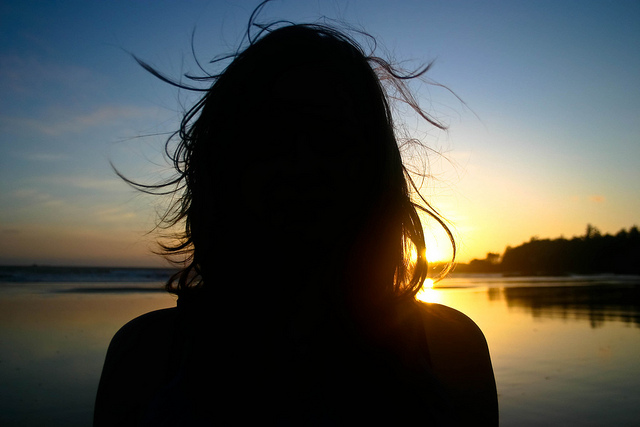 I feel the wind blow
through my hair.
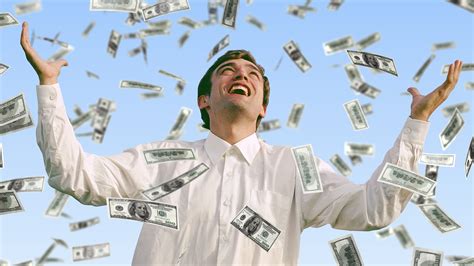 You got me feeling, 
got me feeling like a            .
millionaire
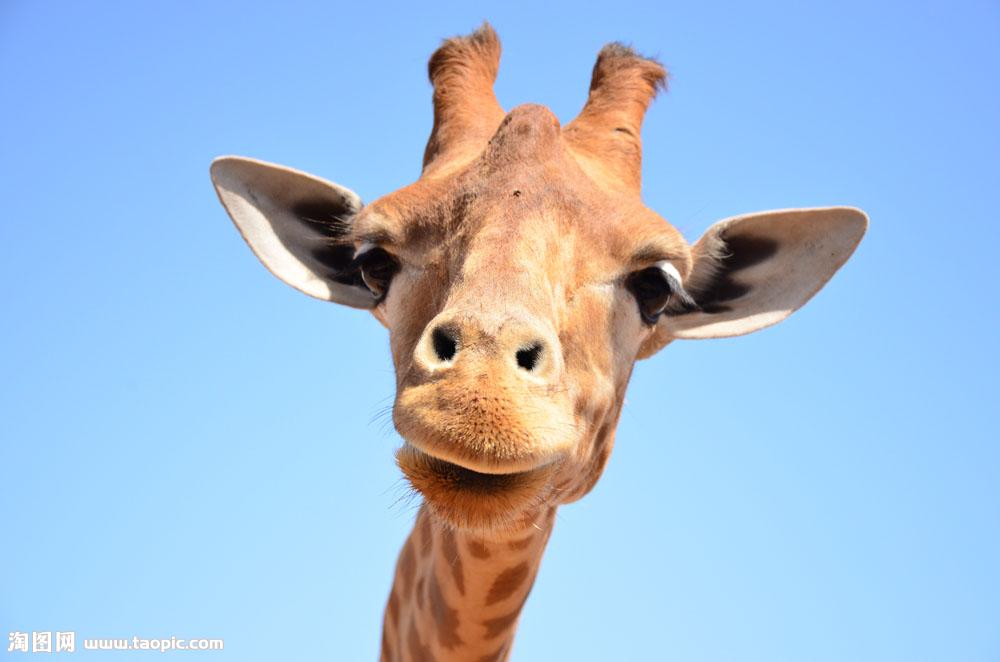 Yeah~yeah~yeah~yeah~